DESETINNÁ ČÍSLA
OPAKOVÁNÍ UČIVA Z 5.TŘÍDY
Desetinný zlomek
je zlomek se jmenovatelem 10, 100, 1000,atd.
Každý desetinný zlomek můžeme zapsat jako desetinné číslo.
0,1          0,01       0,001
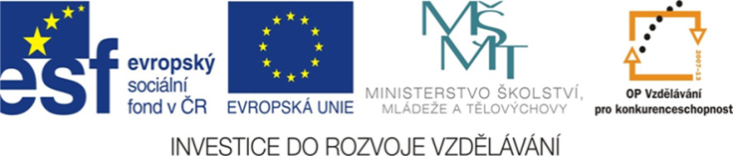 Desetinné číslo má celou část a desetinnou část, které jsou od sebe odděleny desetinnou čárkou.
CELÁ ČÁST
DESETINNÁ ČÁST
2,35
DESETINNÁ ČÁRKA
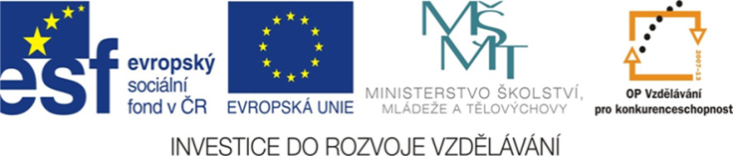 0,1
0,3
0,5
0,7
0,9
1
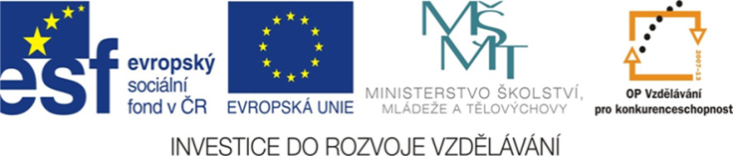 0,10
0,01
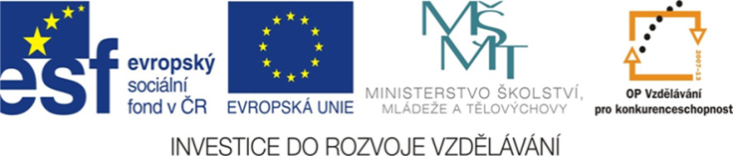 1
0,53
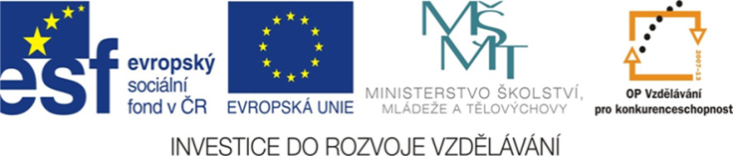 Desetinné číslo
1,234….
tisíciny
setiny
desetiny
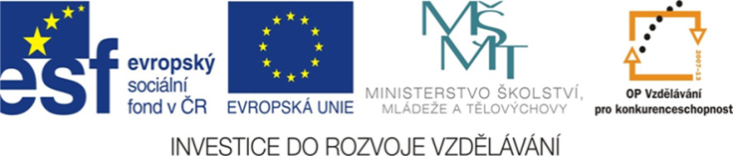 Každý desetinný zlomek můžeme zapsat jako DESETINNÉ ČÍSLO.
nula (žádná) celá dvě desetiny
jedna celá šest desetin
nula (žádná) celá jedna setina
jedna celá patnáct setin
Desetinné číslo, které má v zápisu za desetinnou čárkou pouze desetiny,  má jedno desetinné místo.
0,1
25,6
132,7
Desetinné číslo, které má v zápisu za desetinnou čárkou i setiny, má dvě desetinná místa.
0,04
0,26
13,07
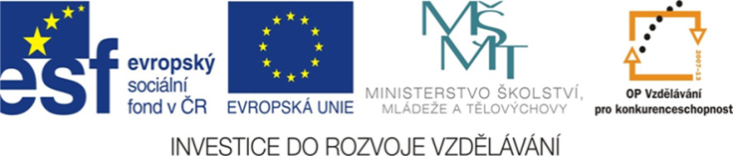 Autor: Mgr. Naděžda Štýbrová
Desetinná čísla

Překresli si list č.7 a 8
Vyřeš příklady na následujících dvou listech prezentace
Zápis do sešitu
a) jedna celá jedna desetina;________
b) sedmnáct celých padesát tři setin;________
c) čtyři sta devadesát tři tisíce sedm set osmdesát pět celých čtyři desetiny;__________
d) sedm celých tři sta osm tisícin; _________
e) šedesát čtyři celých pět setin; ________
f) pět celých osmdesát šest tisícin _______
g) žádná celá šest desetin______
h) žádná celá jedna setina______
Napiš čísla.
a) 3 desítky, 4 jednotky, 4 desetiny, 5 setin
b) 7 desítek, 1 jednotku, 3 desetiny, 4 setiny
c)                    2 jednotky, 0 desetin, 0 setin
d) 2 desítky, 2 jednotky, 5 desetin, 1 setina
Napiš číslo, které má: